КПК по финансовой грамотности

Проектная работа по теме:
«Подготовка детей к восприятию темы «Хочу и надо» 

Над проектом работали
учителя начальных классов
ГБОУ Школа № 814
Блинова О. А.,
Куликова Т. Н.,
Матющенко Н. А.
1
2
3
4
5
6
7
8
12
9
10
11
16
13
14
15
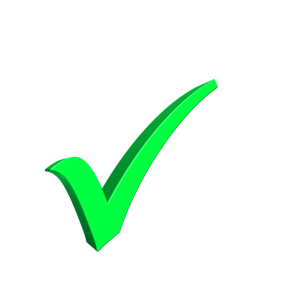 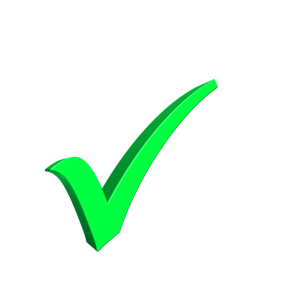 ?
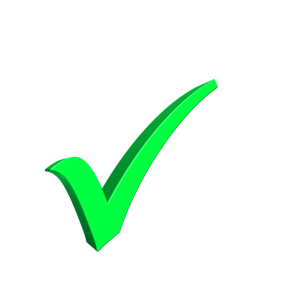 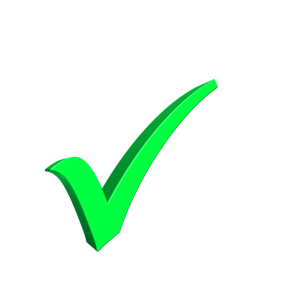 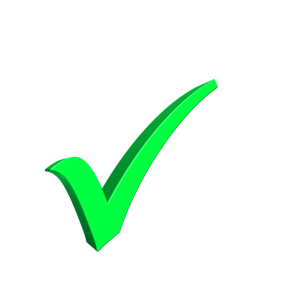 Слайд 2
Игра «Найди пару» 
Цель: активизация  концентрации внимания, памяти; подготовка детей к восприятию темы занятия.

На слайде 16 окон, под которыми скрываются фото с изображением еды. Дети называют по 2 числа, на которые и нажимает учитель.  Если открыли одинаковые картинки, то пара исчезнет  (при нажатии на жёлтый круг), а если картинки разные, то ход переходит дальше (при нажатии на фотографию, она «закроется»). И так до конца, пока не исчезнут все фотографии.
Слайд 3
После окончания игры «Найди пару» на экране появляется знак вопроса: детям предлагается вспомнить изображения из игры. При нажатии на ?, происходит проверка (на экране появляются фото). 
Как одним словом можно назвать эти предметы? (Еда, продукты.) 
Назовите продукты питания, которые НАДО употреблять для правильного роста и развития  человека? При нажатии на ?, происходит проверка (на экране появляются галочки-маркеры).
Продолжи ряд продуктов со словом  НАДО. Продолжи ряд продуктов со словом ХОЧУ.
В чём разница между словами НАДО  и ХОЧУ?
Кроме еды, что ещё НАДО человеку в жизни?...
Спасибо 
за внимание!